El papel de los abogados en la prevención de la tortura y los malos tratos
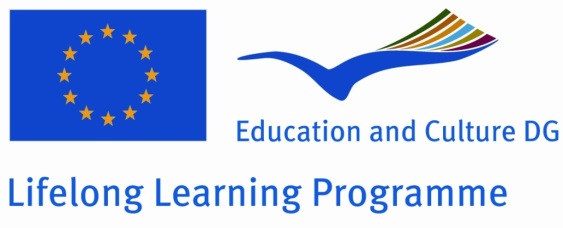 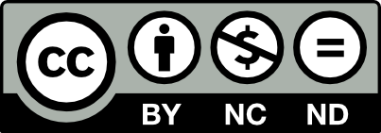 a. Introducción
b. Marco Legal
c. Representación de los detenidos
d. Derecho a interponer recursos y obtener reparaciones
e. Documentación e Investigación
f. Vigilancia Preventiva
g. Promoción y Formulación de Políticas
h. Fortalecimiento de la capacidad
i. Litigios Papel
[Speaker Notes: Comment: based on the UN convention definition]
El papel de los abogados en la prevención de la tortura y los malos tratos
A. Introducción
A. Introducción
Funciones de los abogados relacionados con casos de tortura y malos tratos:
Establecimiento y aplicación del marco jurídico nacional
Representación de los detenidos y sobrevivientes de tortura,
Investigación y documentación de casos
Monitoreo preventivo de los lugares de detención,
  Promoción y la formulación de políticas
Fortalecimiento de la capacidad y el litigio
[Speaker Notes: Comment: based on the UN convention definition]
El papel de los abogados en la prevención de la tortura y los malos tratos
B. Marco Legal
1. Marco Legal
[Speaker Notes: Comment: based on the UN convention definition]
2. Marco Legal
Los abogados deben:
El papel de los abogados en la prevención de la tortura y los malos tratos
C. . Representación de los detenidos
1. . Representación de los detenidos
El derecho a la justicia y un juicio justo se incluyen en:Art. 14 ICCPR
Basic Principles on the Role of Lawyers
European Prison Rules
Standard Minimum Rules for the Treatment of Prisoners (SMRT)
Instrumentos regionales:European Convention on Human Rights (Art. 6)
American Convention on Human Rights (Art. 8)
African Charter on Human and Peoples’ Rights (Art. 7)
2 vulnerabilidad
3. Representación de los detenidos
Los abogados deben garantizar salvaguardias de procedimiento:
Acceso inmediato, directo, regular y confidencial con el abogado
Información sobre los motivos de la detención
Información sobre los derechos de los detenidos
El examen médico
La solicitud de un recurso de habeas corpus
La información sobre los mecanismos de denuncia
El papel de los abogados en la prevención de la tortura y los malos tratos
D. Derecho a interponer recursos y obtener reparaciones
1. Marco Legal
Art. 13 y 14 Convención contra la Tortura:
El derecho a presentar una denuncia ante una autoridad competente
Derecho a la investigación imparcial y pronta
Protección contra las represalias
Derecho a obtener reparación e indemnización adecuada
2. Asistencia a las víctimas de la tortura
Los abogados deben:Explicar el derecho a interponer recursos y obtener reparaciones a las víctimas de la torturaAyude a presentar una denunciaAyudar a las víctimas de la tortura en las fases procesales posteriores
3. reparación adecuada
La compensación puede ser:
El papel de los abogados en la prevención de la tortura y los malos tratos
E. Documentación e Investigación
1. Investigación
Pronta, imparcial, exhaustiva
Protección contra las represalias
entrevistas confidenciales
Las denuncias sólo deben ser enviados con el consentimiento expreso de los detenidos
2. Documentation
Los abogados tienen que saber cómo documentar médicamente y detectar señales de tortura:
El intercambio de conocimientos entre los médicos y los profesionales de la justicia
Las quejas son más fuertes si es compatible con las cuentas precisas sobre la tortura sufrido
Se encargará de examen médico independiente para reforzar la posición al presentar una queja
El papel de los abogados en la prevención de la tortura y los malos tratos
F. PREVENTIVE MONITORING
1. Preventive Monitoring
“Regular inspection of places of detention, especially when carried out as part of a system of periodic visits, constitutes one of the most effective preventive measures against torture.”
							-- UN Special Rapporteur on Torture, 2002
2. Condiciones previas
Aplicación de Optional Protocol to the Convention against Torture (OPCAT)

Aplicación de  National Preventive Mechanism (NPM)

Cooperación con otros órganos de supervisión, la NGP y las organizaciones de la sociedad civil
3. Preventive Monitoring
Órganos de vigilancia Inter-disciplinarios
4. Tareas para abogados
Creación de listas de control estandarizadas
Las entrevistas con las víctimas debe ser efectuado con la sensibilidad y la empatía
La documentación de casos de tortura
Exponer los patrones de fracaso institucional
Conector de los mecanismos de prevención públicos e internacionales
El papel de los abogados en la prevención de la tortura y los malos tratos
G. Promoción y Formulación de Políticas
1. Vigilancia Preventiva
Ratificación y aplicación de los instrumentos de derechos humanos que prohíben la tortura
Promover reformas legales
Sensibilización
Anime a los jueces para interpretar el derecho interno a la luz de las normas internacionales de derechos humanos
El papel de los abogados en la prevención de la tortura y los malos tratos
H. Fortalecimiento de la capacidad
1. Fortalecimiento de la capacidad
Las campañas de sensibilización
Fortalecimiento de las autoridades, las instituciones y la sociedad civil
Crear herramientas de información para el público
Networking
Cooperación Internacional
capacitación
El papel de los abogados en la prevención de la tortura y los malos tratos
I. Litigios Papel
1. Strategic Litigation
Strategic litigation puede conducir al establecimiento de precedentes judiciales que pueden ser particularmente útiles en relación a recursos y reparaciones.
2. Principios
Exclusión de pruebas obtenidas mediante coacción del juicio
Carga de la prueba no debe ser con la víctima
Estrategia de litigio no debe impedir la presentación de una petición ante un organismo internacional de derechos humanos o de la corte